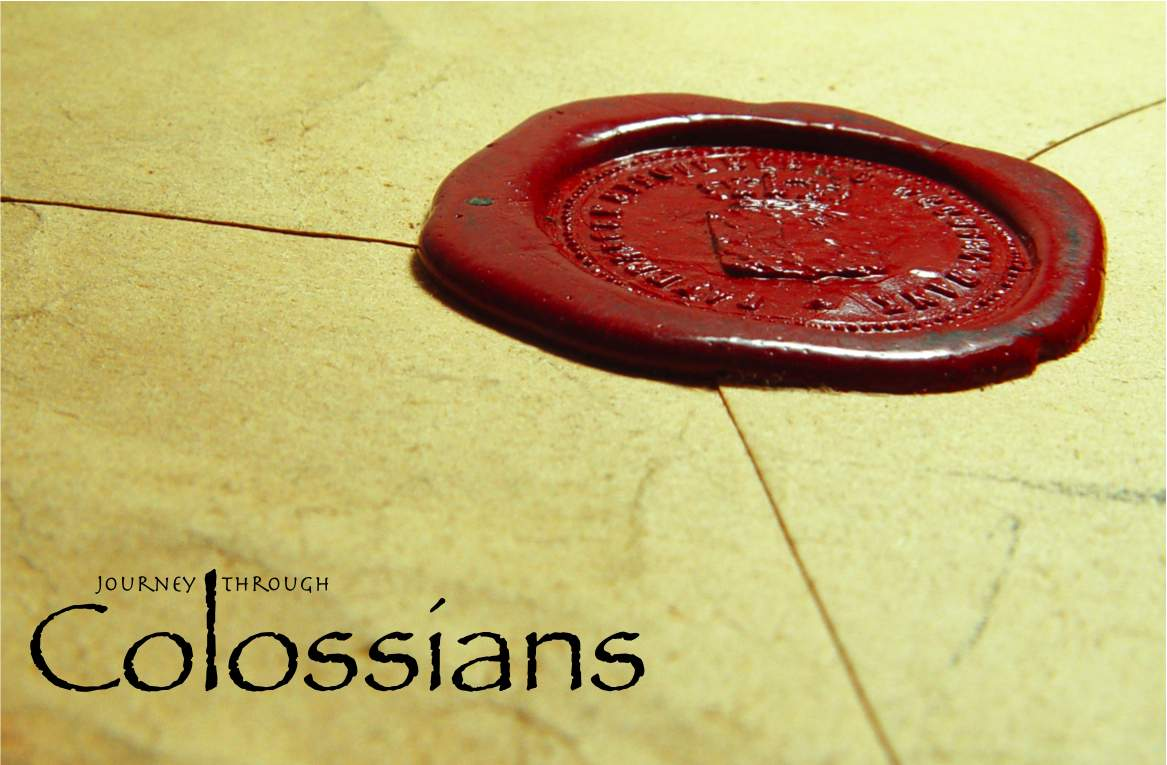 “Paul, An Apostle of Jesus Christ”
Colossians 1:1
Introduction to Colossians
The name of the writer.
The recipients of the letter.
A greeting: “Grace and Peace”
An Apostle
“one sent forth”
“one sent with a special message or commission”
Their Mission
The initial spread of the gospel -                      Matt. 28:18-20, Mark 16:15-16
Bearing witness of Christ to the world, specifically of His resurrection - Acts 1:8, 2:32
Establishing the church - Eph. 2:19-22
Their Empowerment
A special measure of the Holy Spirit guiding them into all truth, revealing the things given by Christ, and reminding them of things He had taught them.
John 14:26, 15:26, 16:12-14
Their Authority
The apostles were given authority as the executors of the Lord’s will and testament. 
Matthew 16:18-19, 18:18
Ambassadors
2 Corinthians 5:20
An ambassador is a representative, one who speaks on behalf of another.
Ambassadors
2 Corinthians 5:20
An ambassador is a representative, one who speaks on behalf of another.

The apostles were ambassadors of Christ, authorized and empowered to speak and act on His behalf.
No man today has this right or authority.
Paul’s Claim To Be An Apostle
“Paul, an apostle of Jesus Christ by the will of God…” (Col. 1:1).

“Paul, an apostle (not from men nor through man, but through Jesus Christ and God the Father who raised Him from the dead) (Gal. 1:1).
Paul’s Claim To Be An Apostle
Paul was not one of the original twelve.
He was “born out of due time” (1 Cor. 15:8-9).
Lord appeared to him (Acts 26:16-18).
Although he was made an apostle later than the others, he did not consider himself to be inferior to the other apostles in power or authority (2 Cor. 11:5).
Paul’s Claim To Be An Apostle
Saw the risen Lord - Acts 1:21-22, 1 Cor. 9:1
Was taught by the Lord - Gal. 1:11-12
Possessed power held only by an apostle -  Acts 8:18, Rom. 1:11, 2 Tim. 1:6
Did the works of an apostle - 1 Cor. 9:1-2,               2 Cor. 12:12
Was humble - 2 Cor. 12:11
Paul’s Claim To Be An Apostle
The other apostles accepted Paul as an apostle - Gal. 2:7-9, 2 Peter 3:15-16
Letters Written By An Apostle
To receive a letter from an apostle was as if one had received a letter from Christ Himself. 
As an ambassador of Christ, Paul was speaking by His authority and was delivering the commandments of the Lord (1 Cor. 14:37). 

When we read Paul’s epistles, we must acknowledge them as authoritative Scripture (2 Peter 3:15-16).